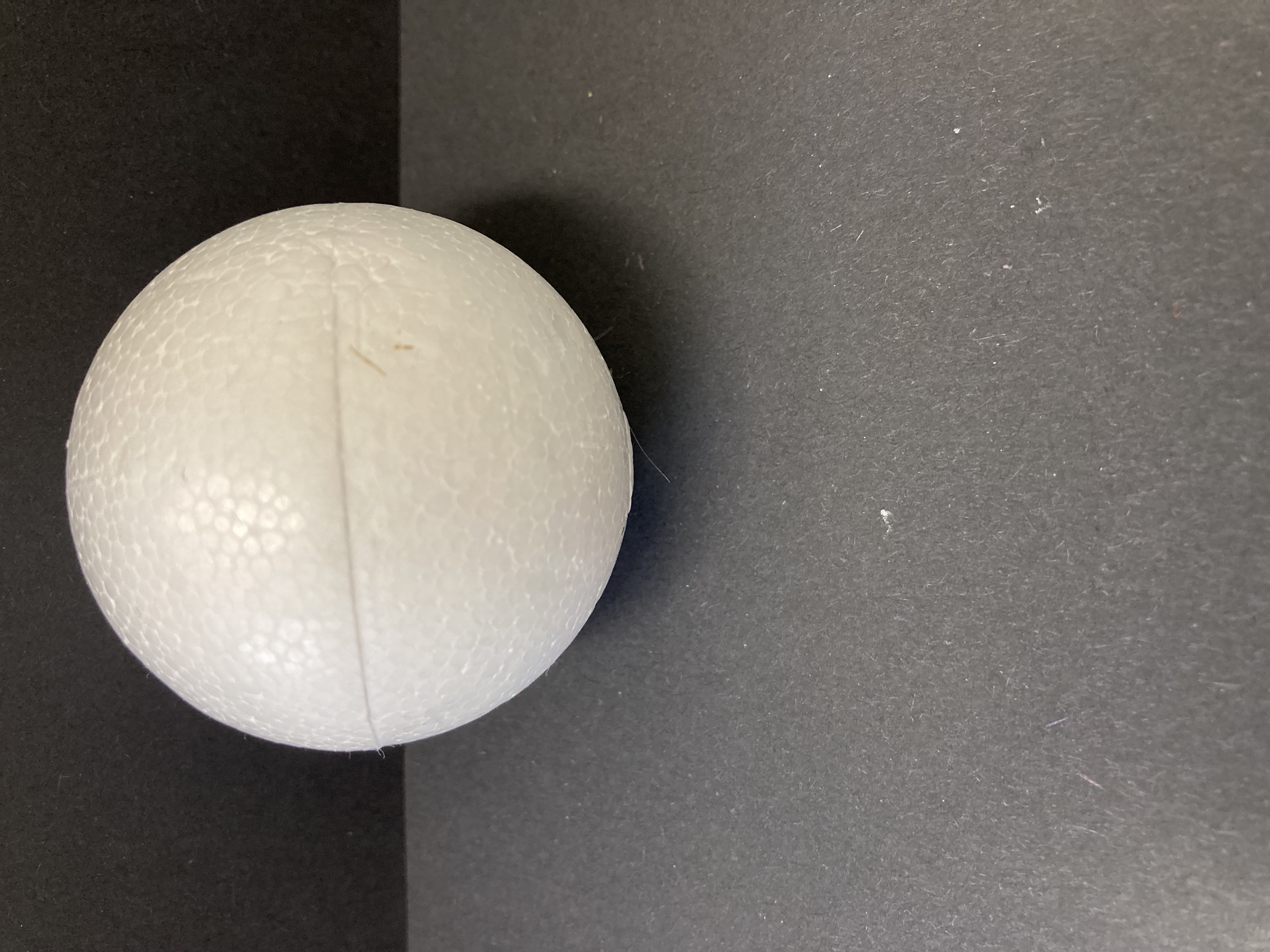 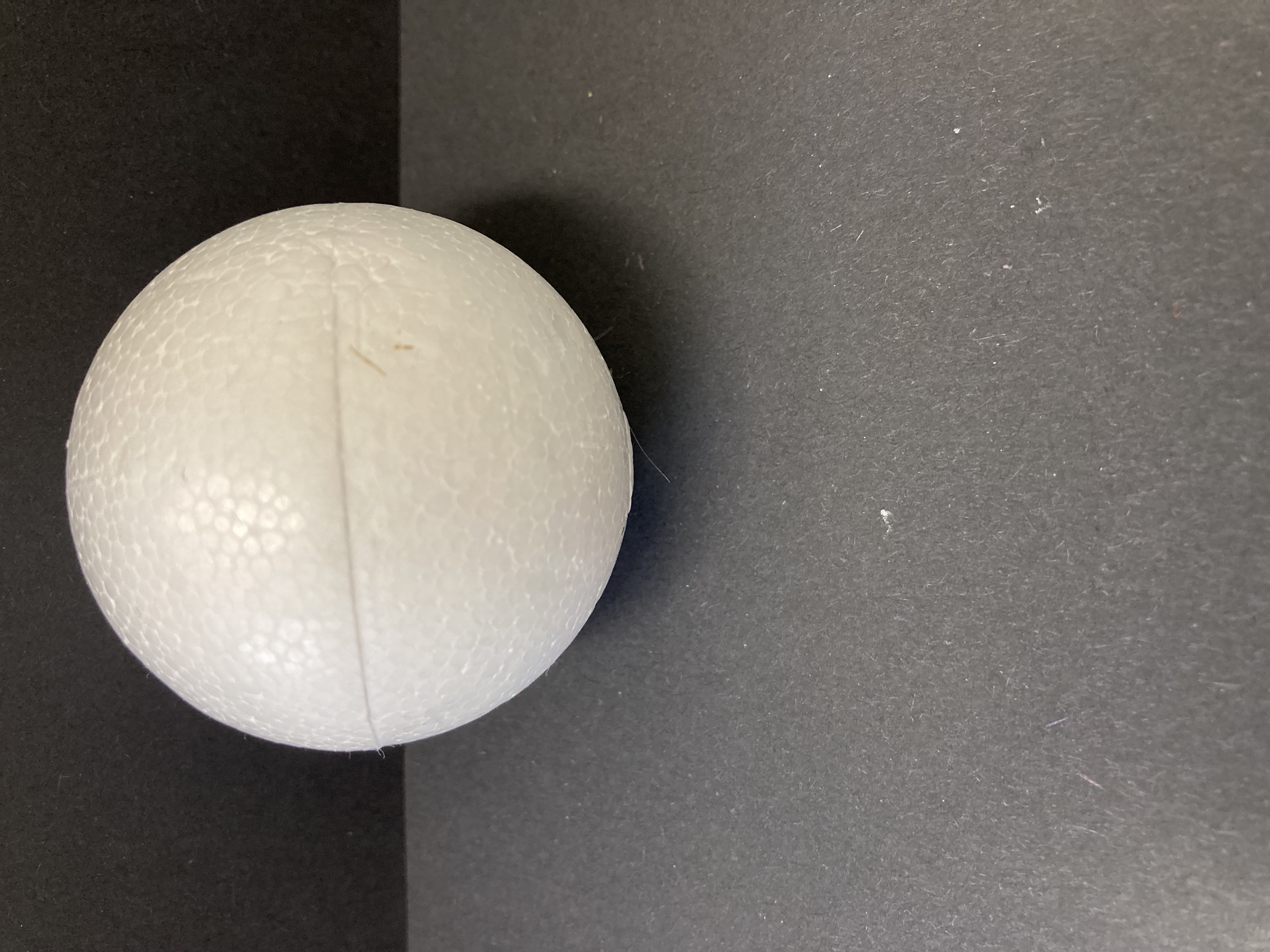 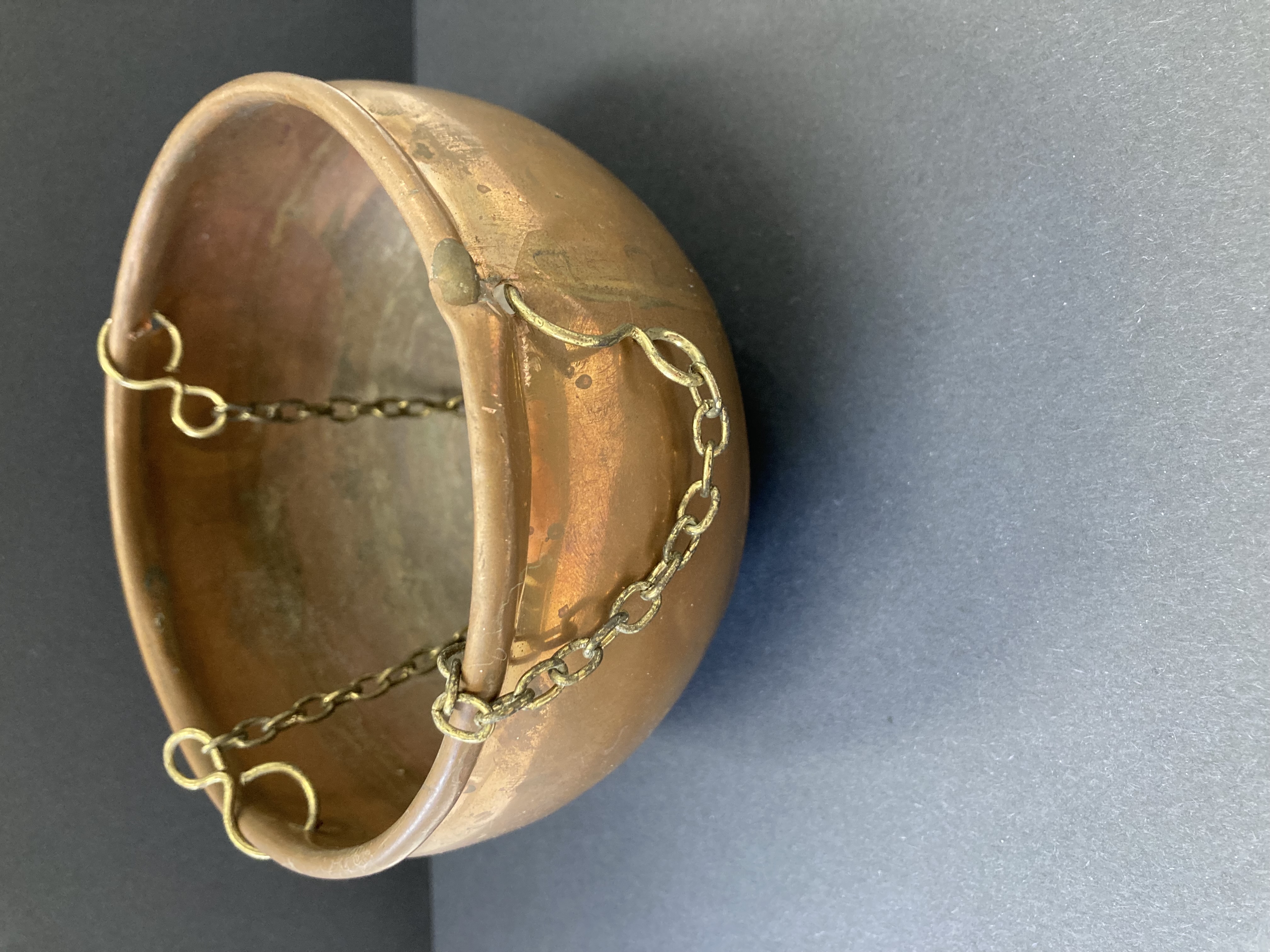 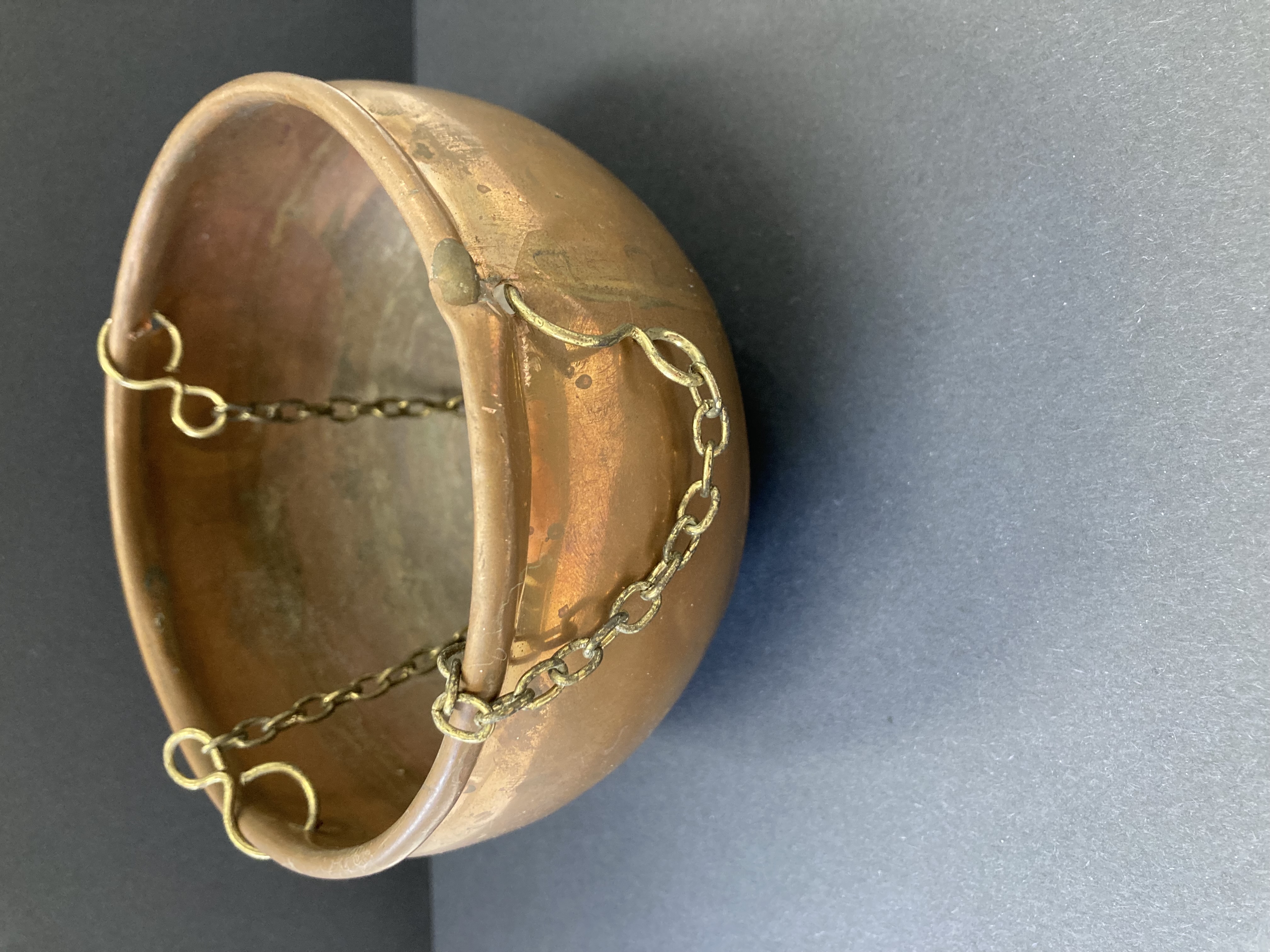 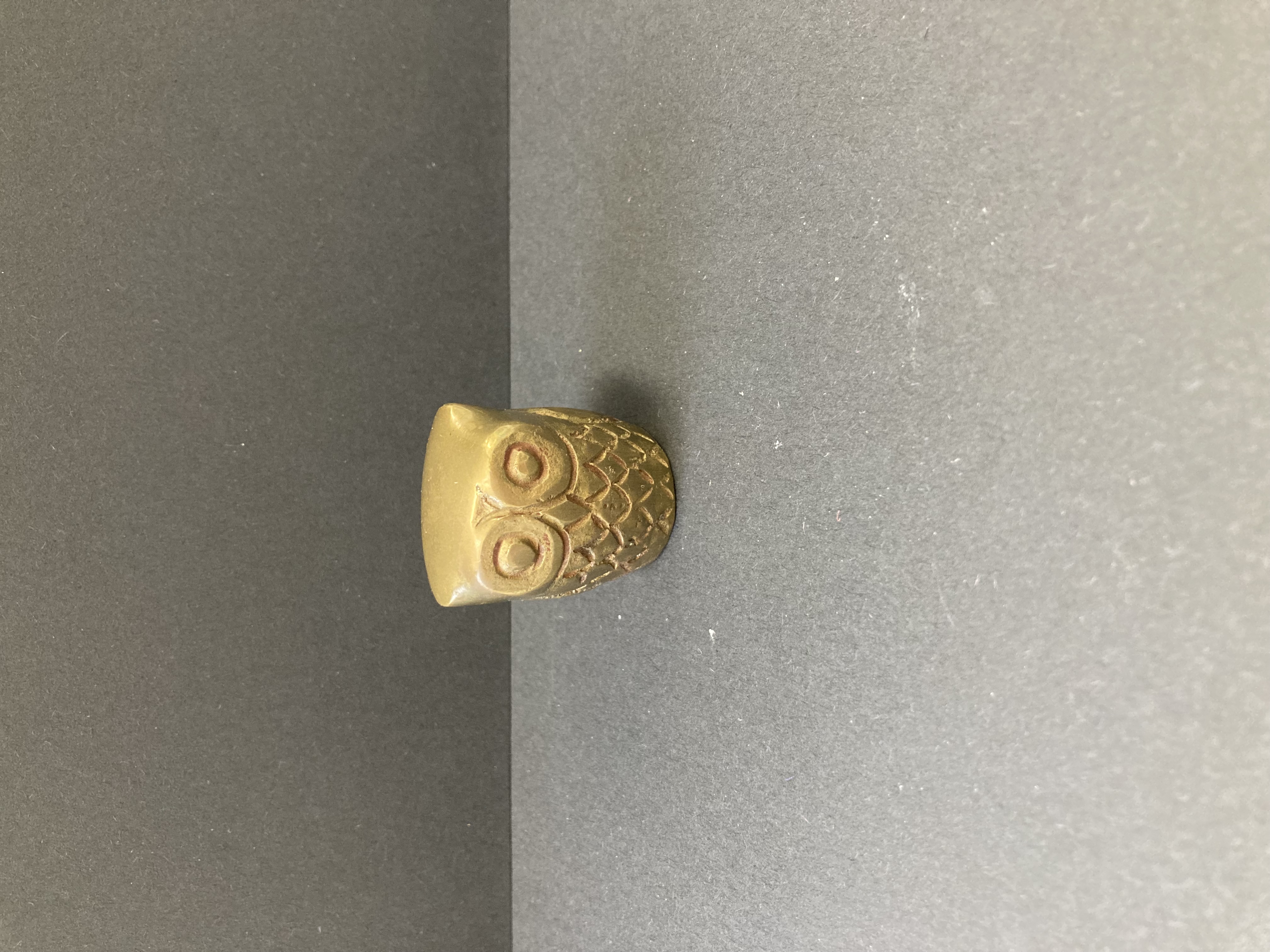 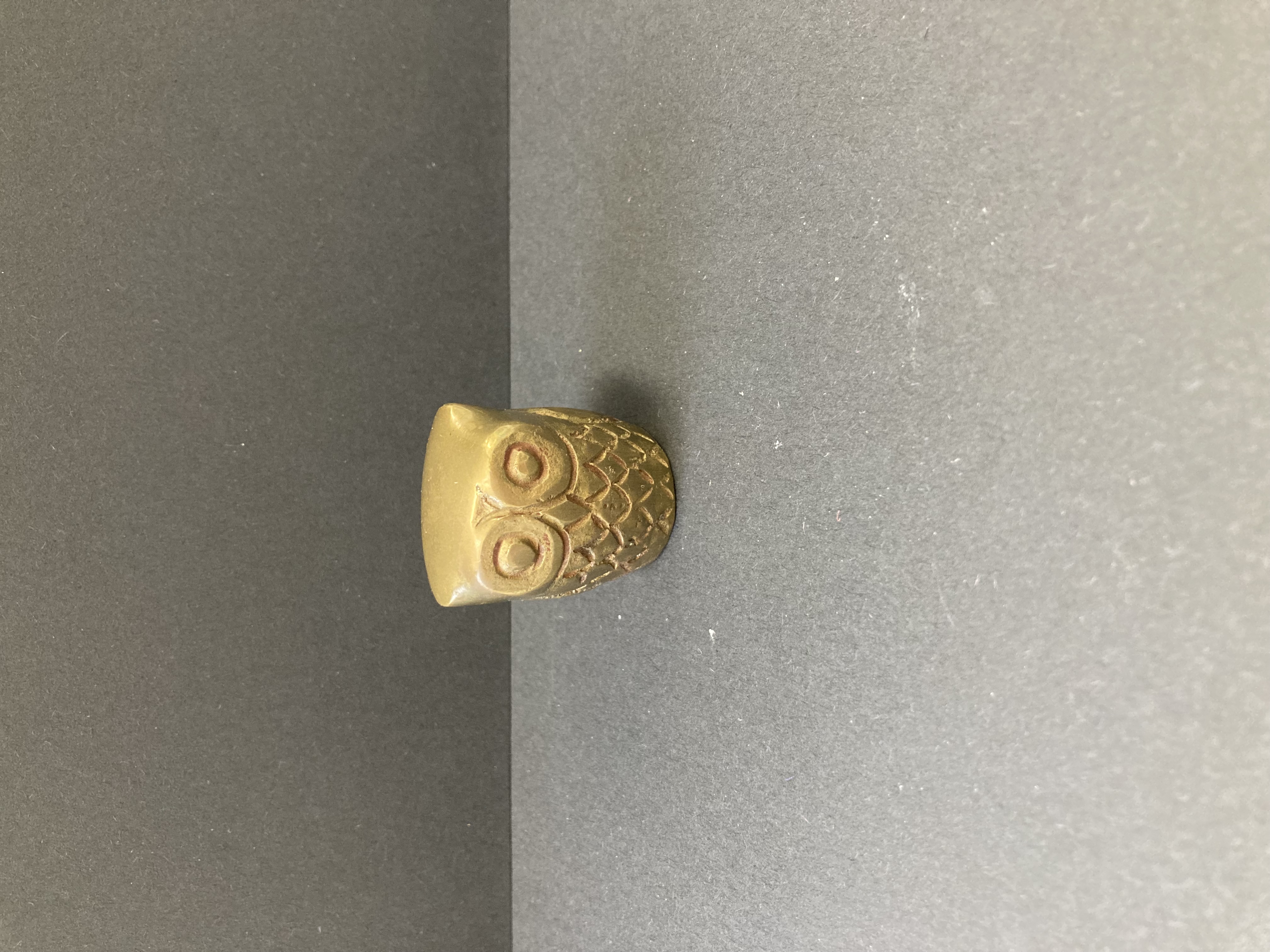 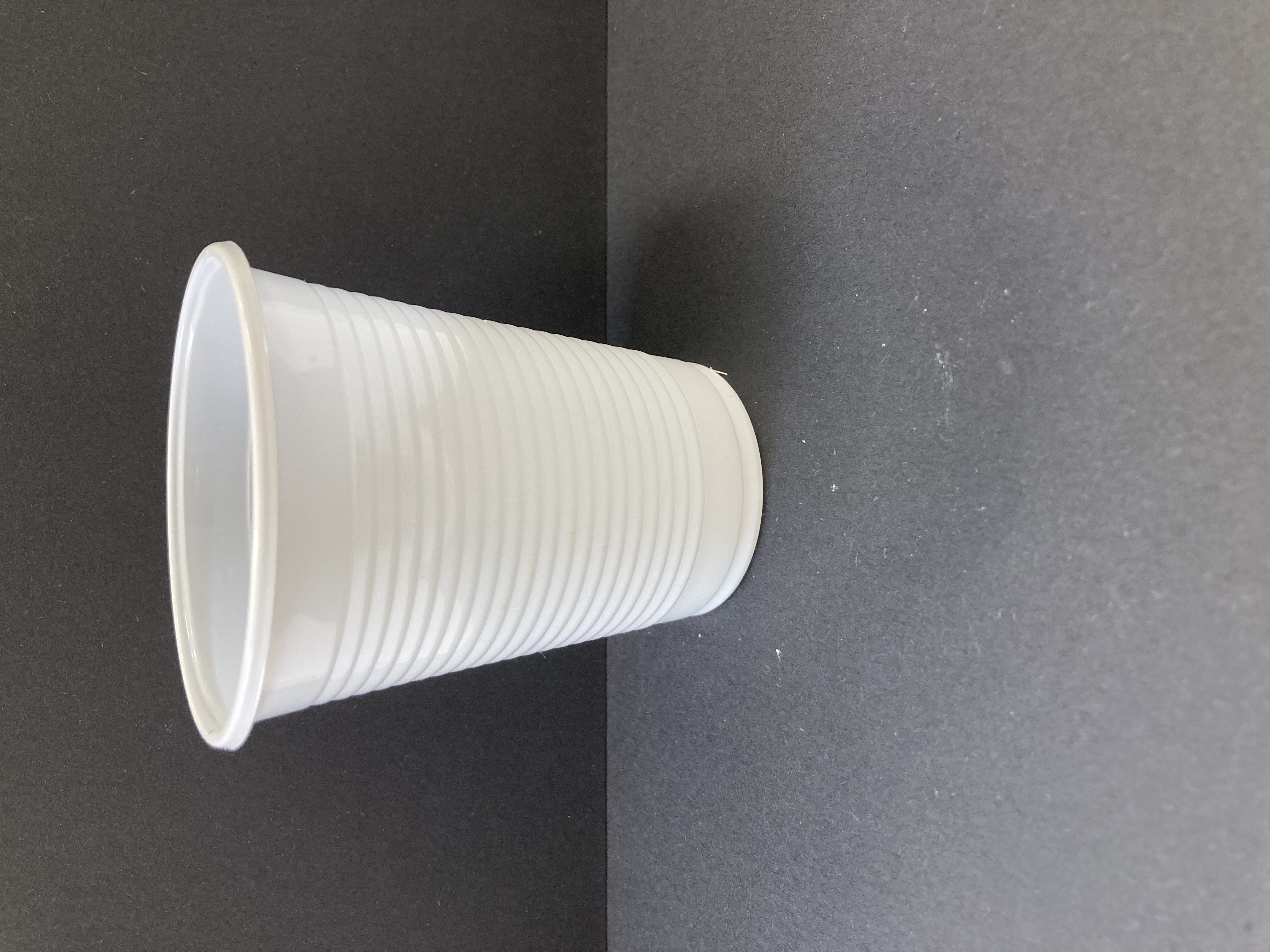 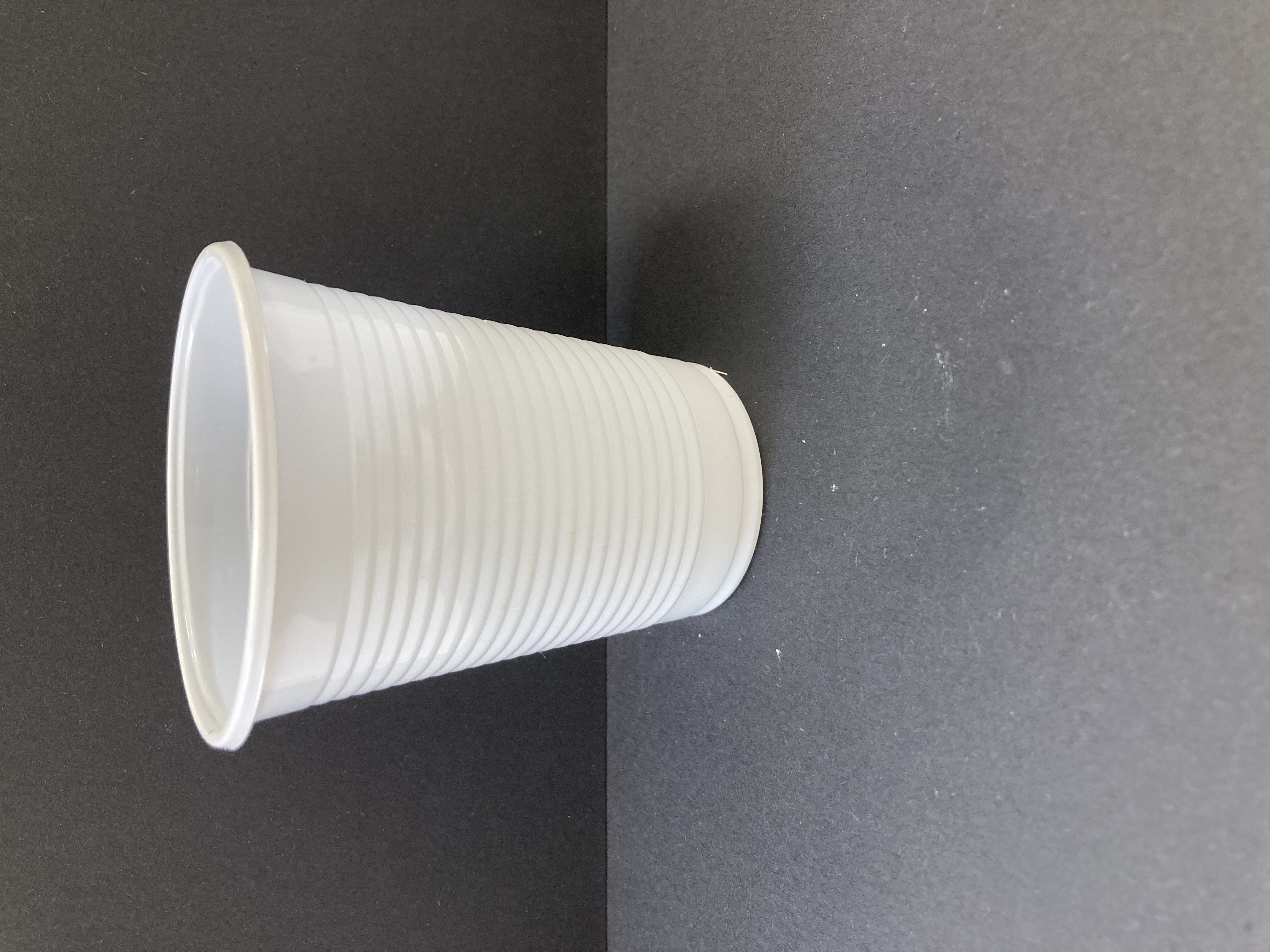 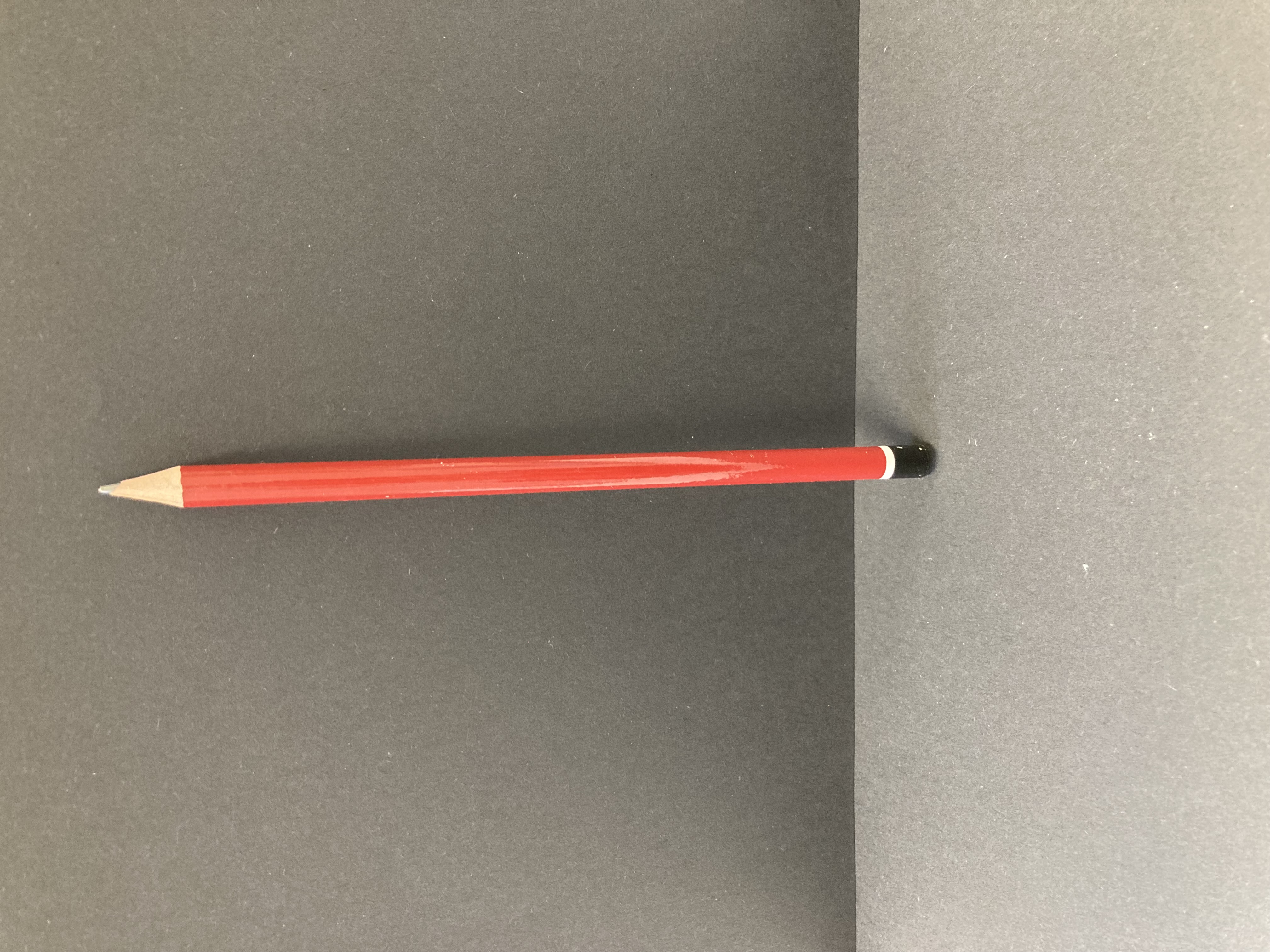 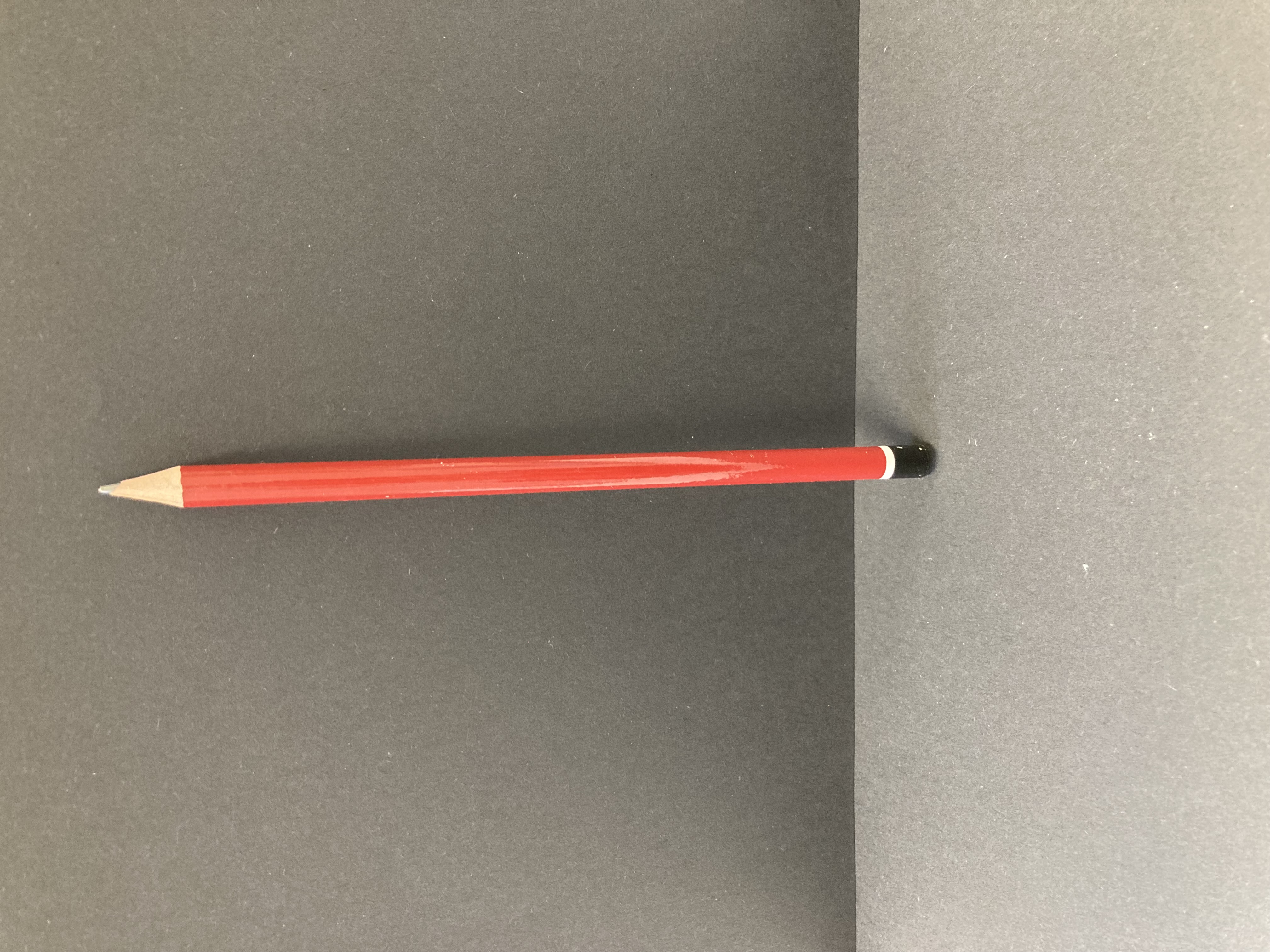 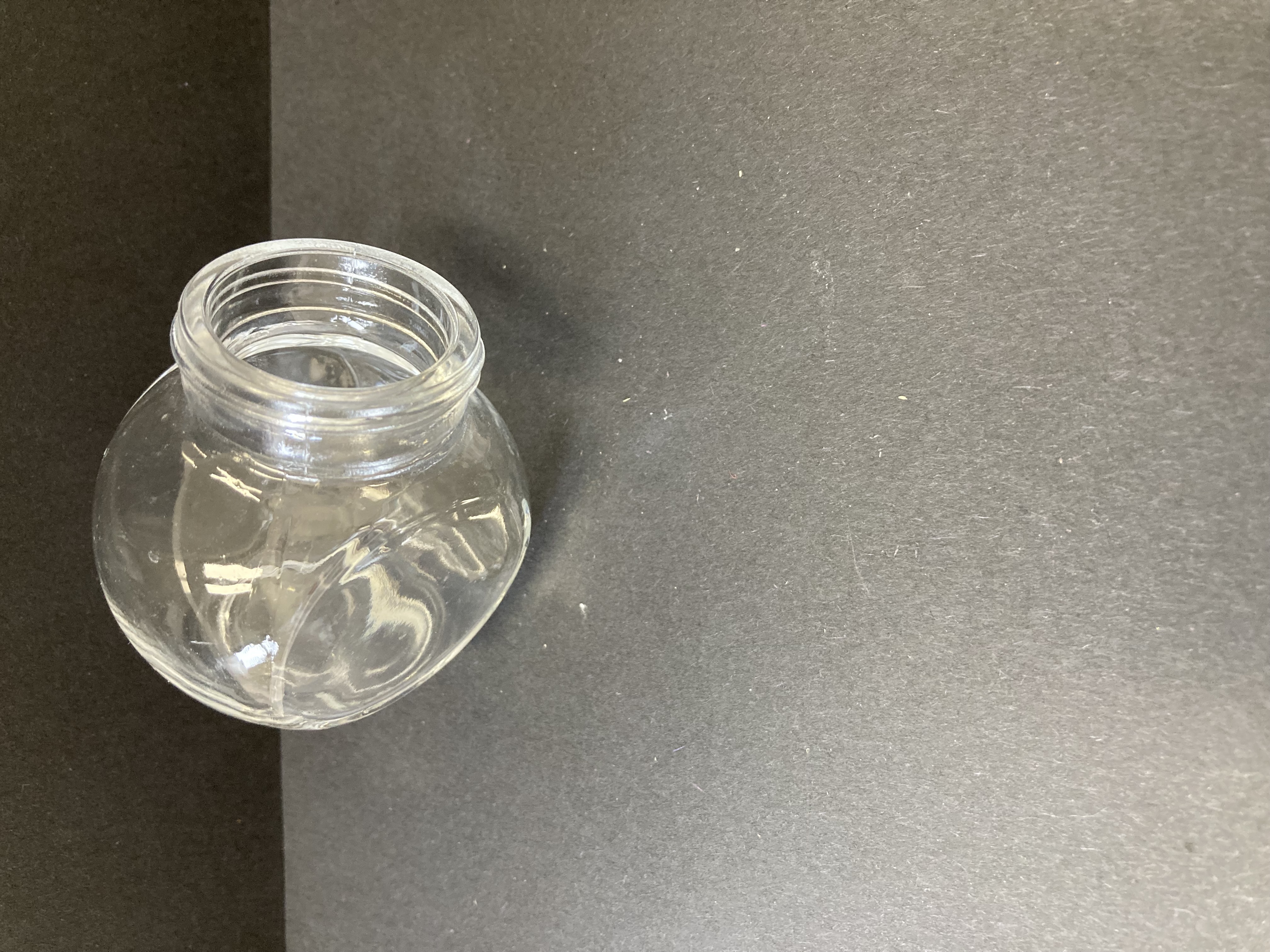 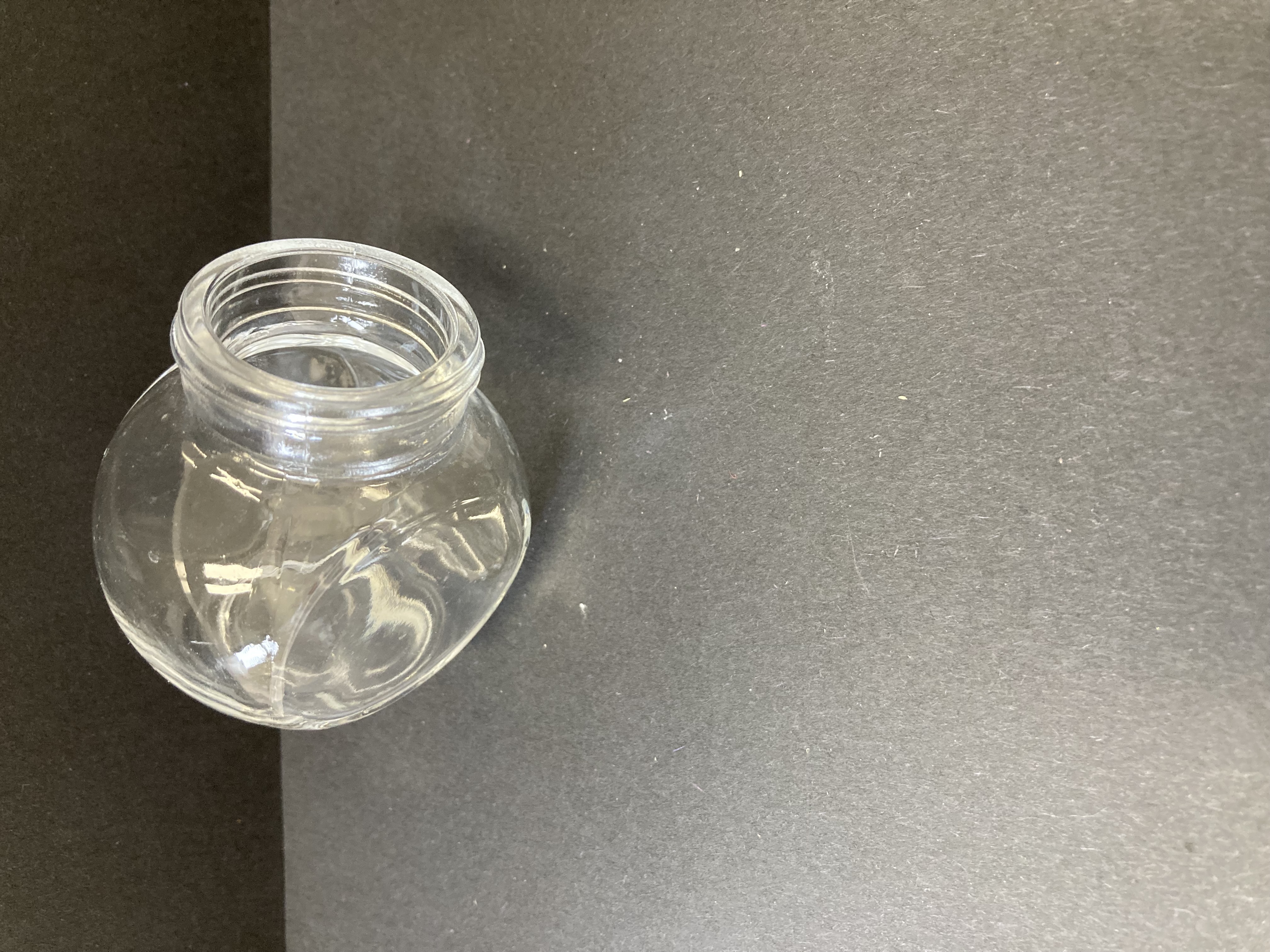 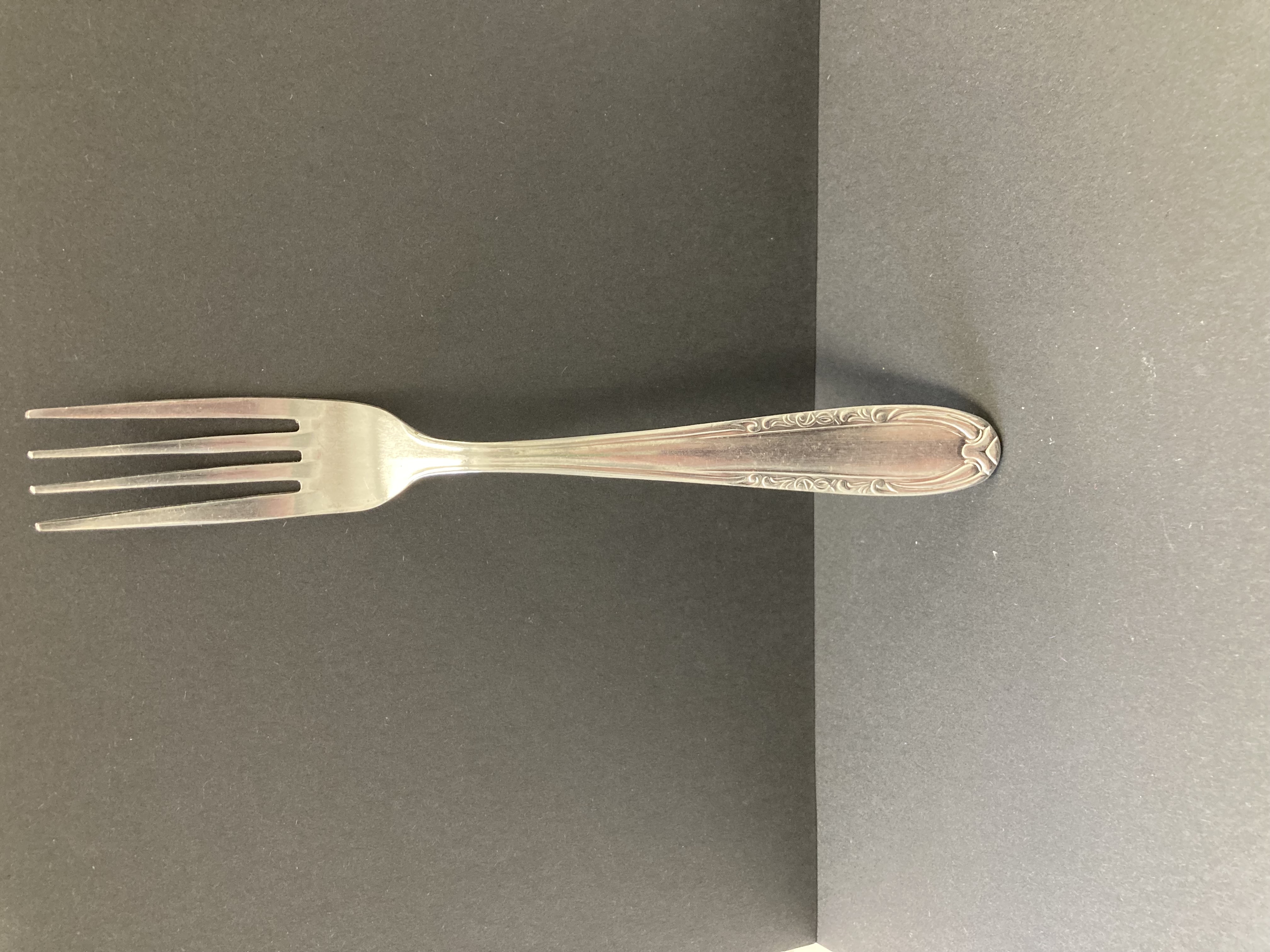 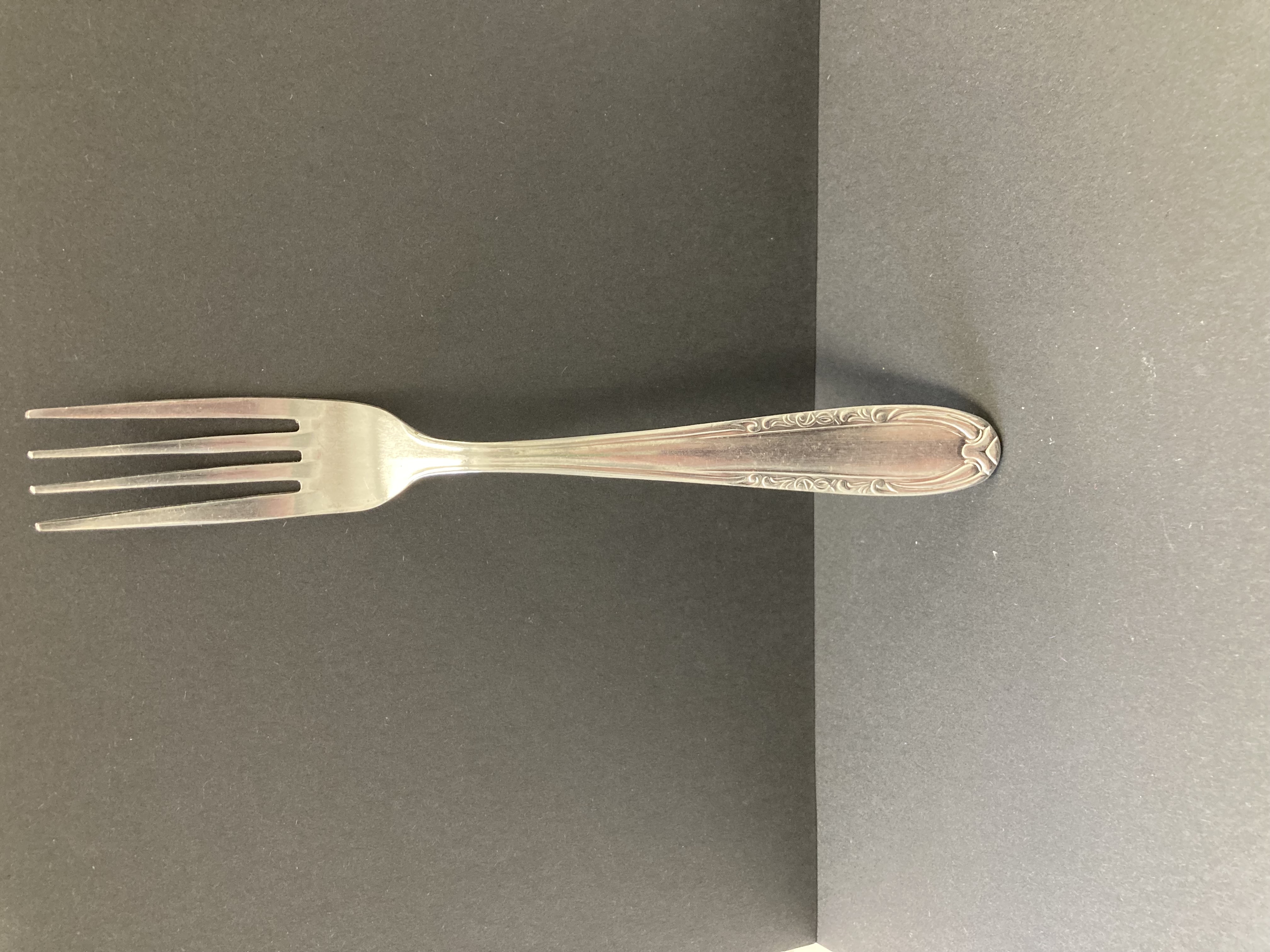 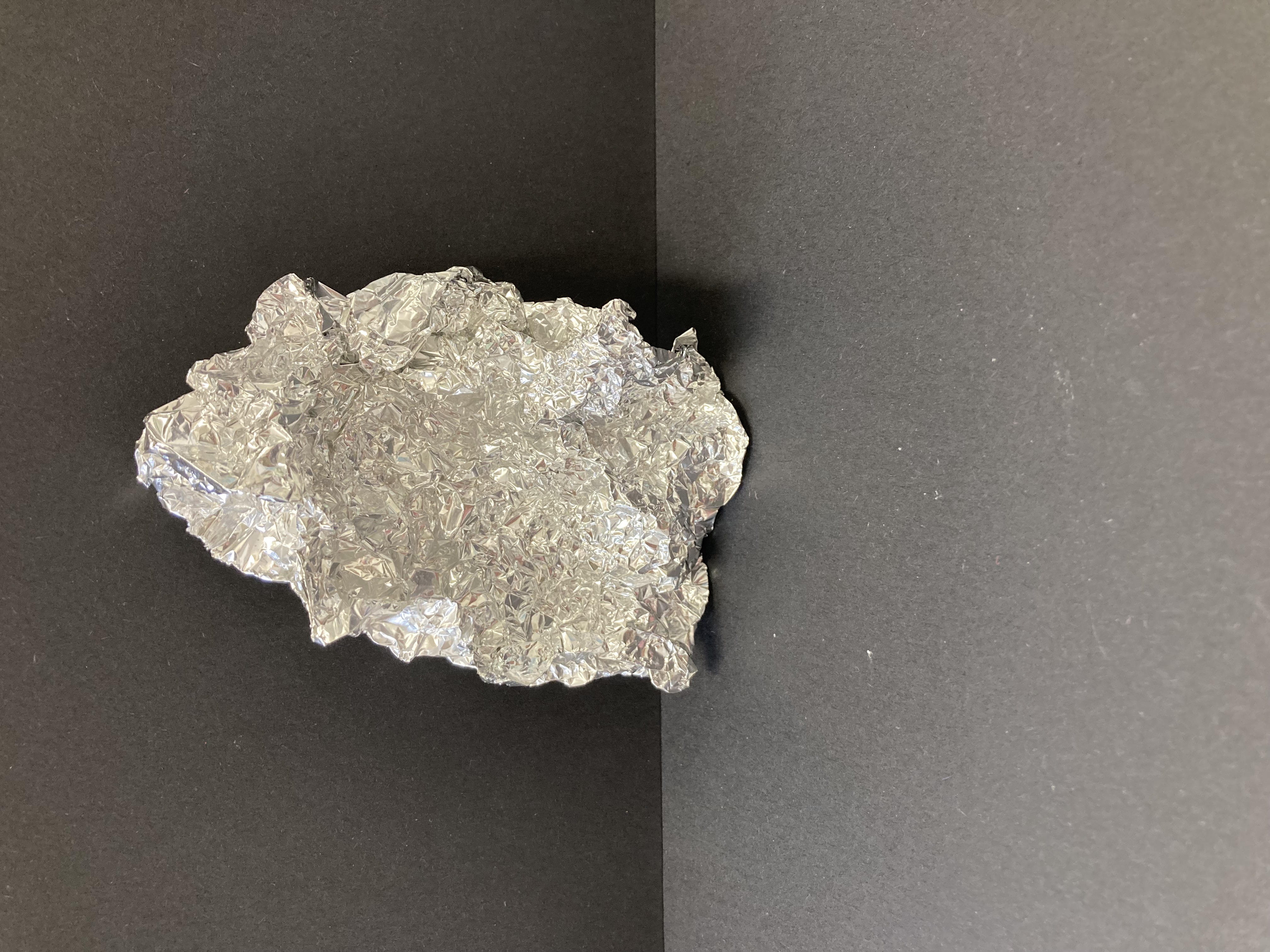 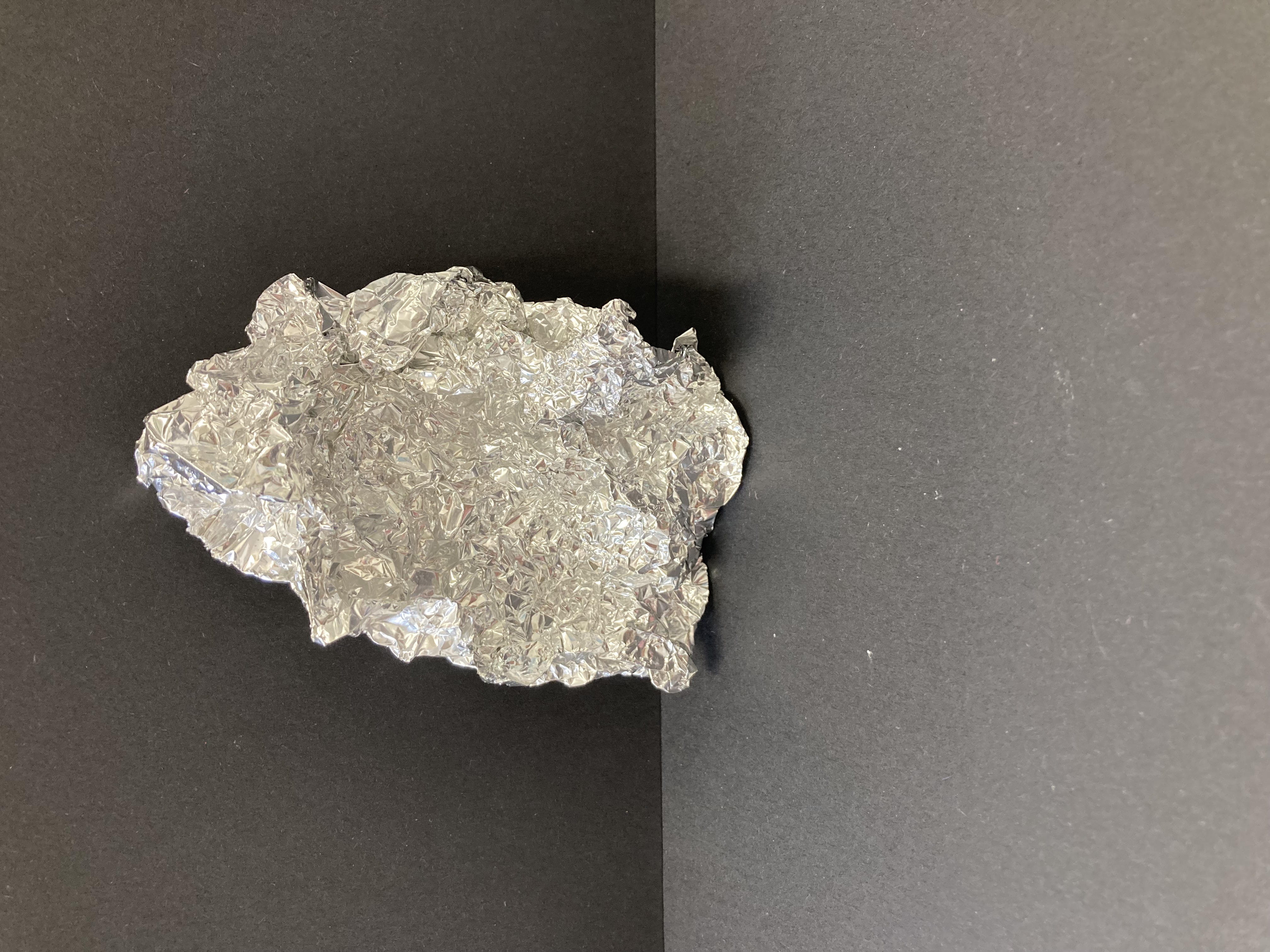 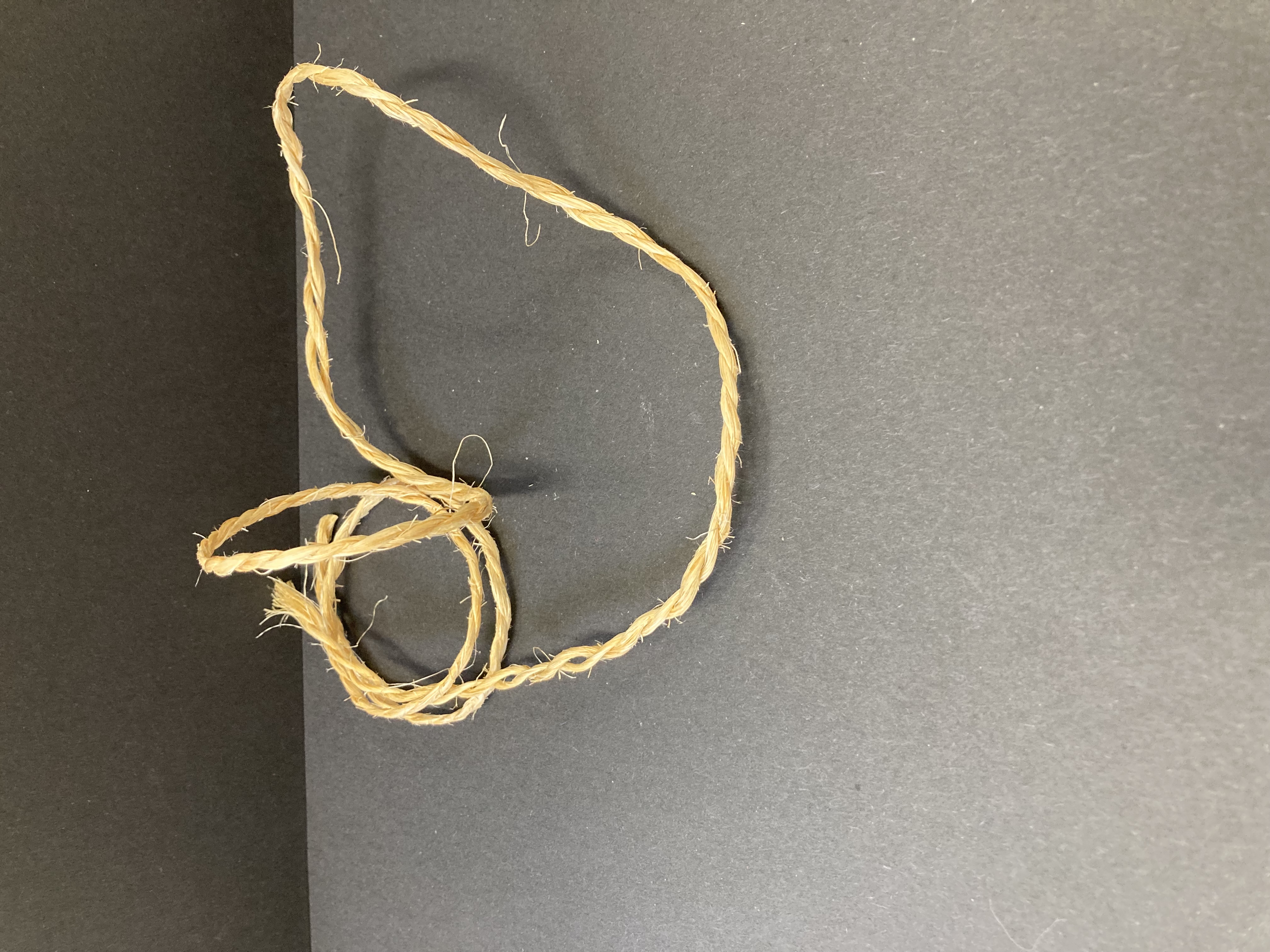 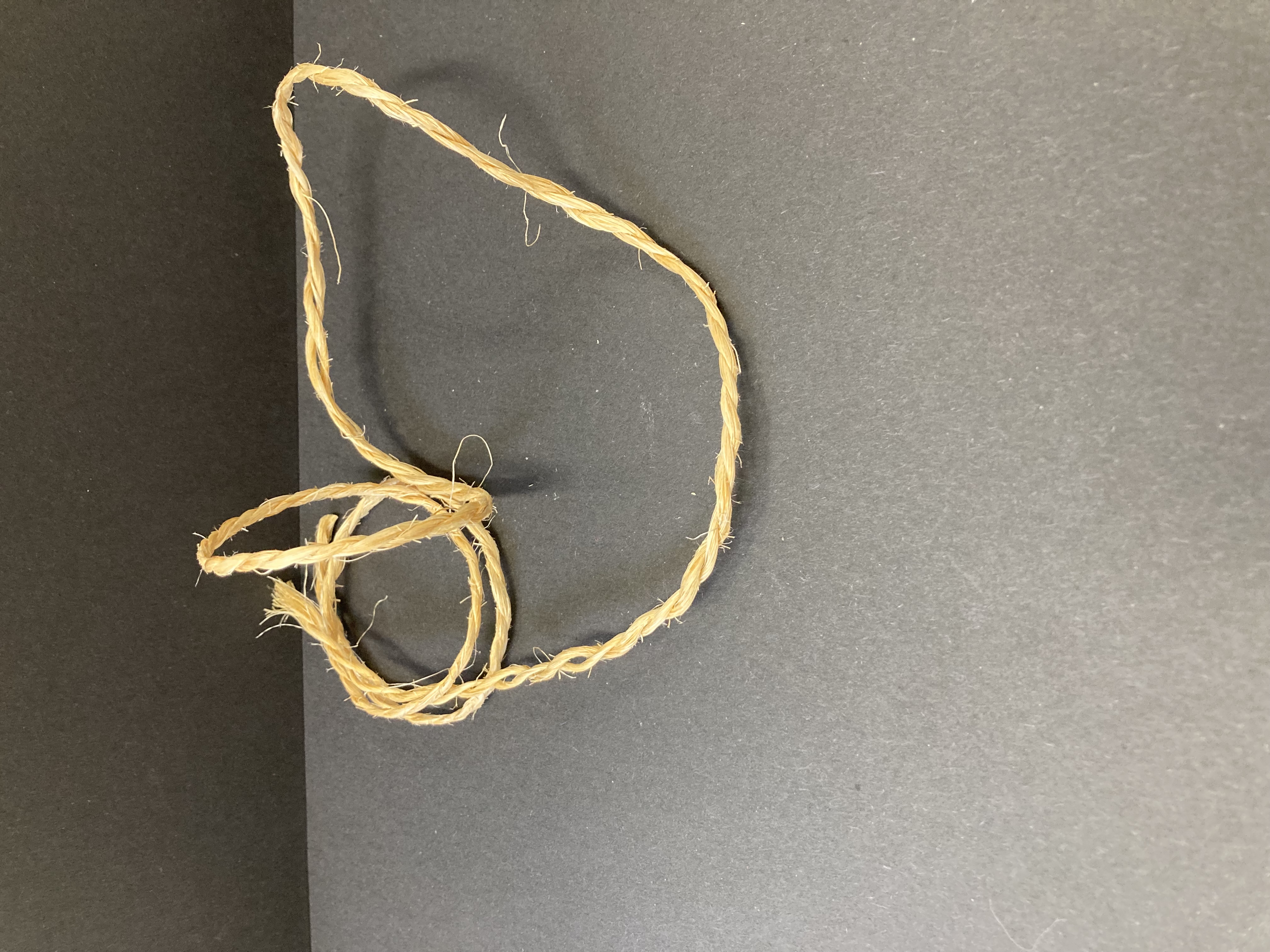 Du cuivre
Du cuivre
Du plastique
Du plastique
Du laiton
Du laiton
Du bois
Du bois
Du verre
De l’aluminium
De l’aluminium
De la frigolite
De la frigolite
De la corde
De la corde
De l’acier
De l’acier
Du bois
Du bois
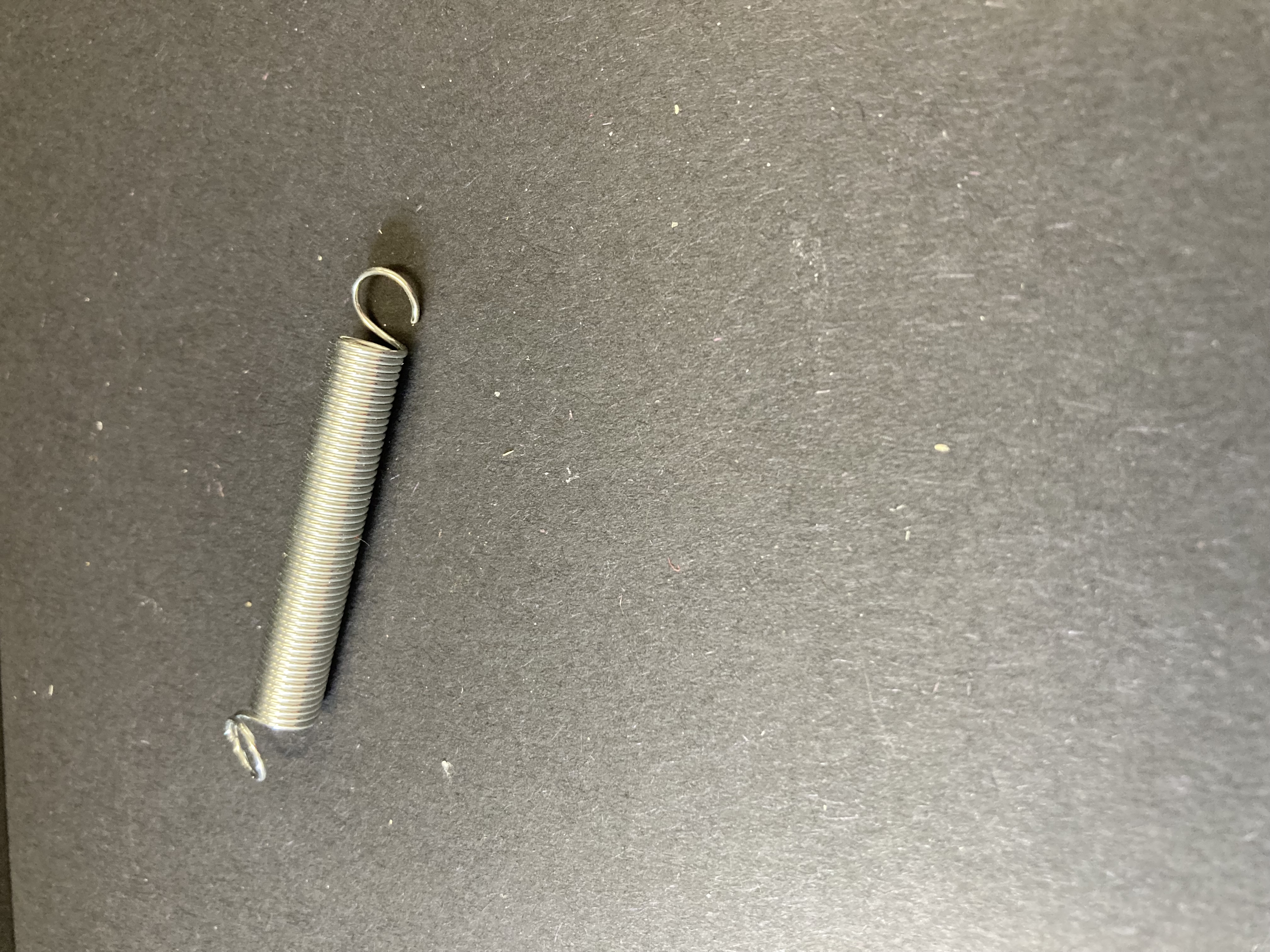 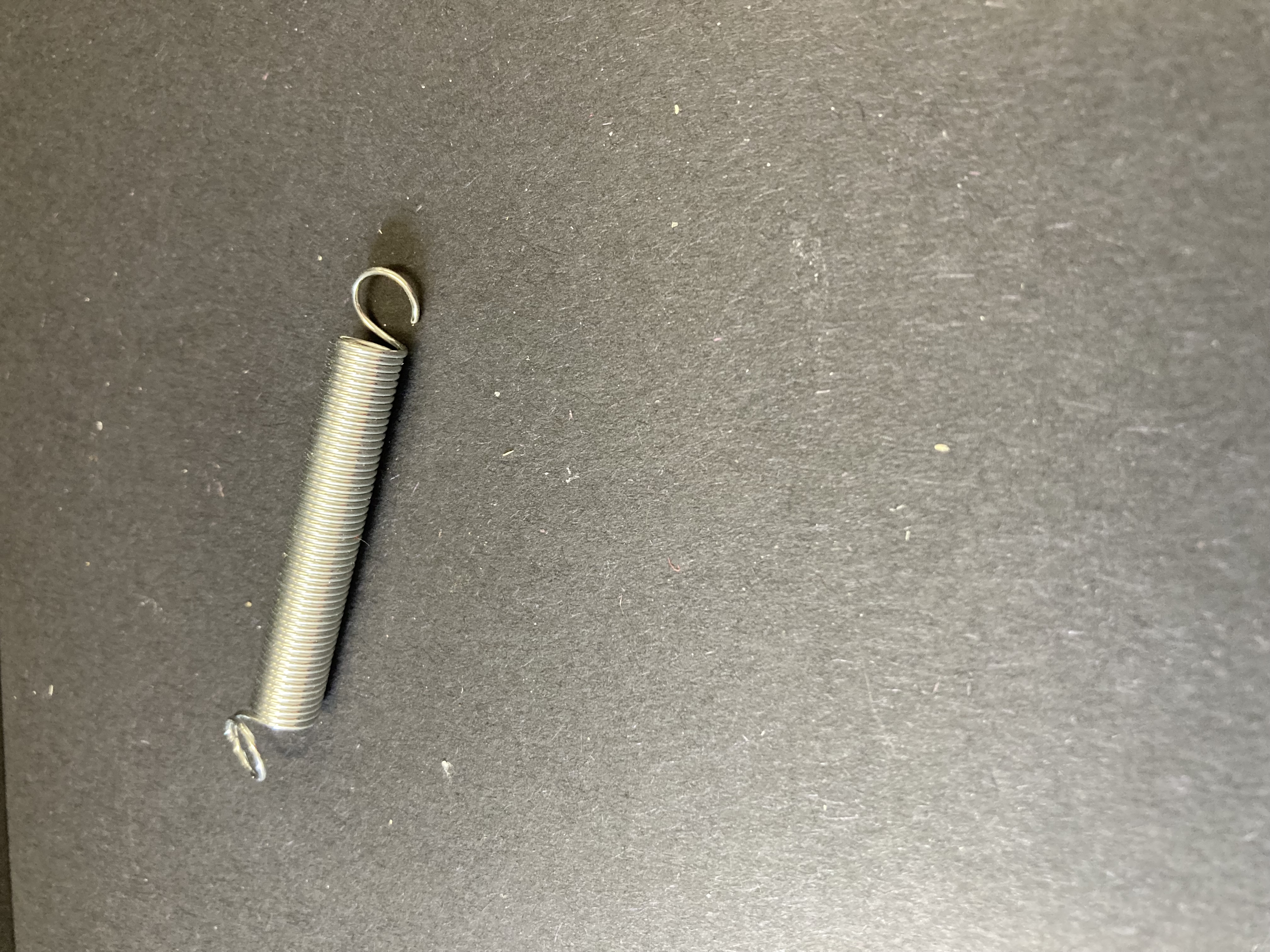 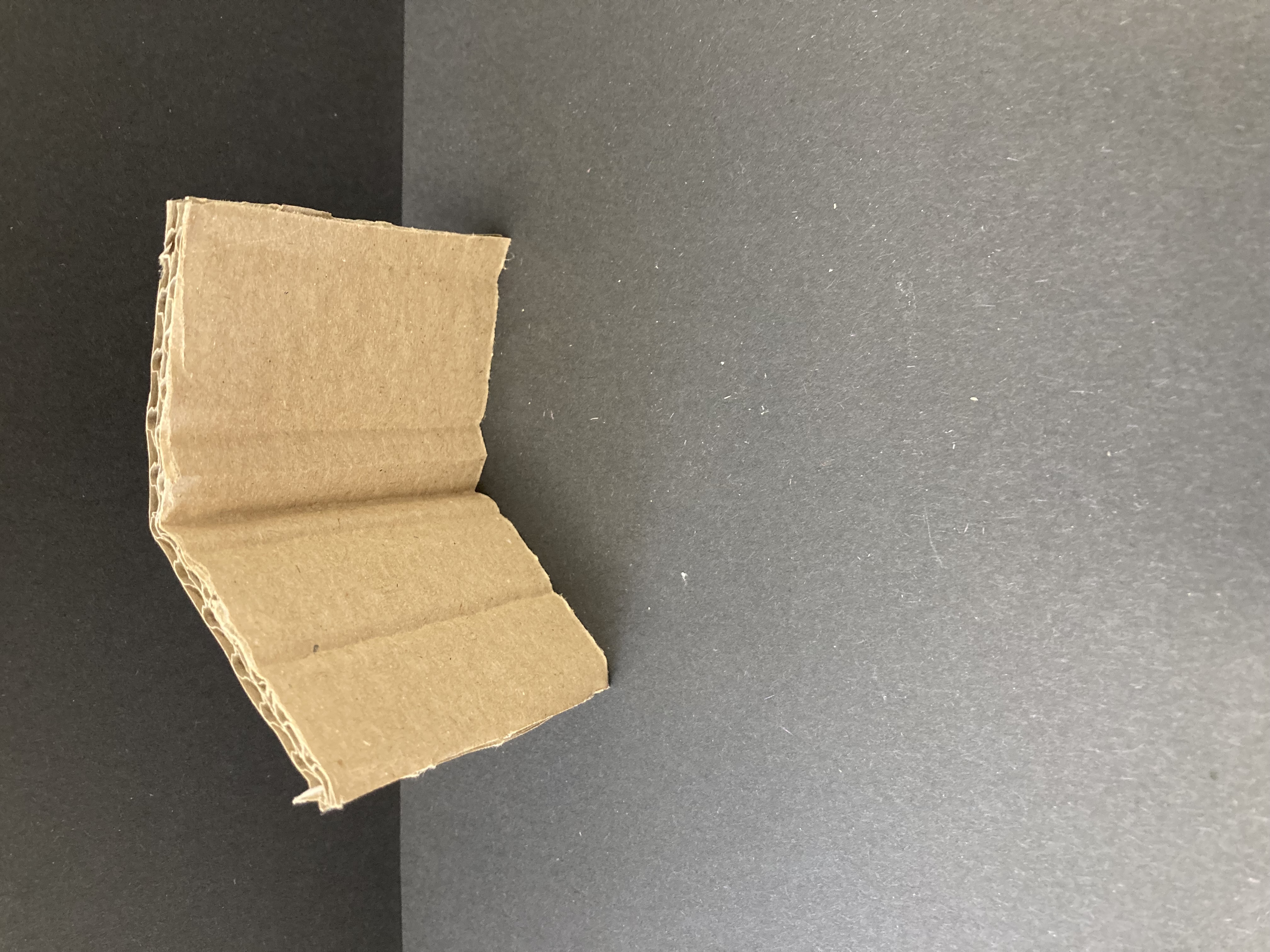 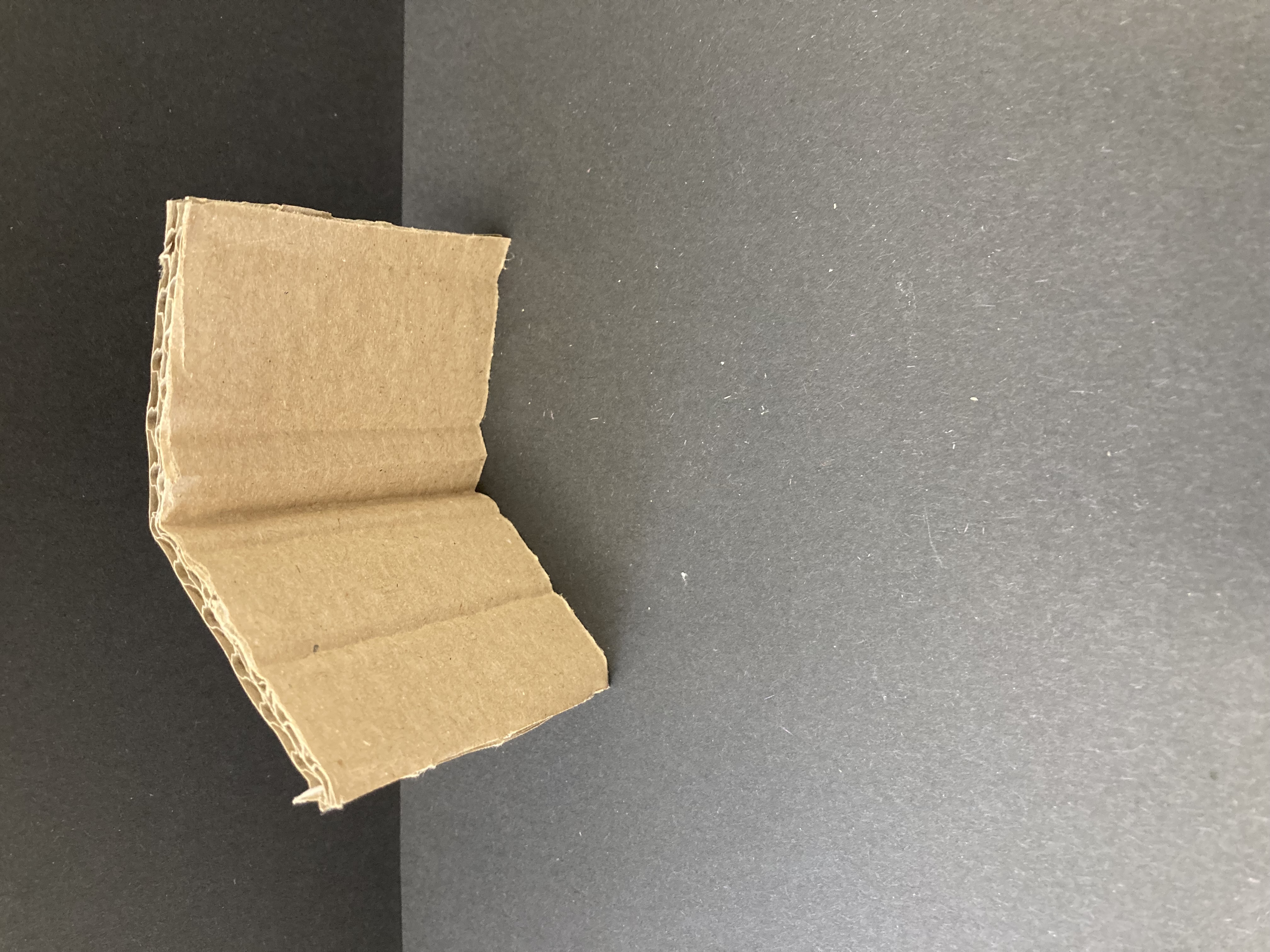 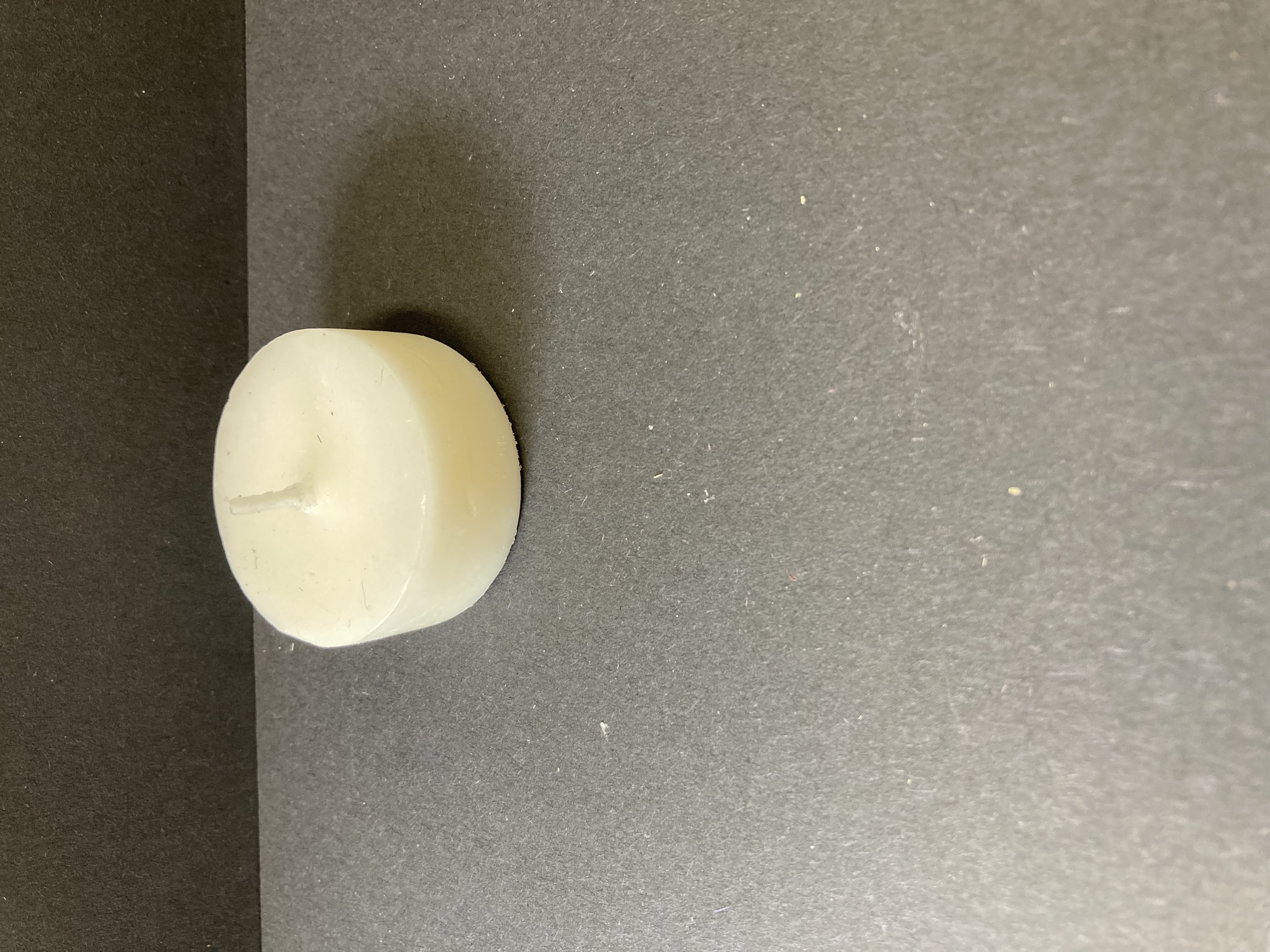 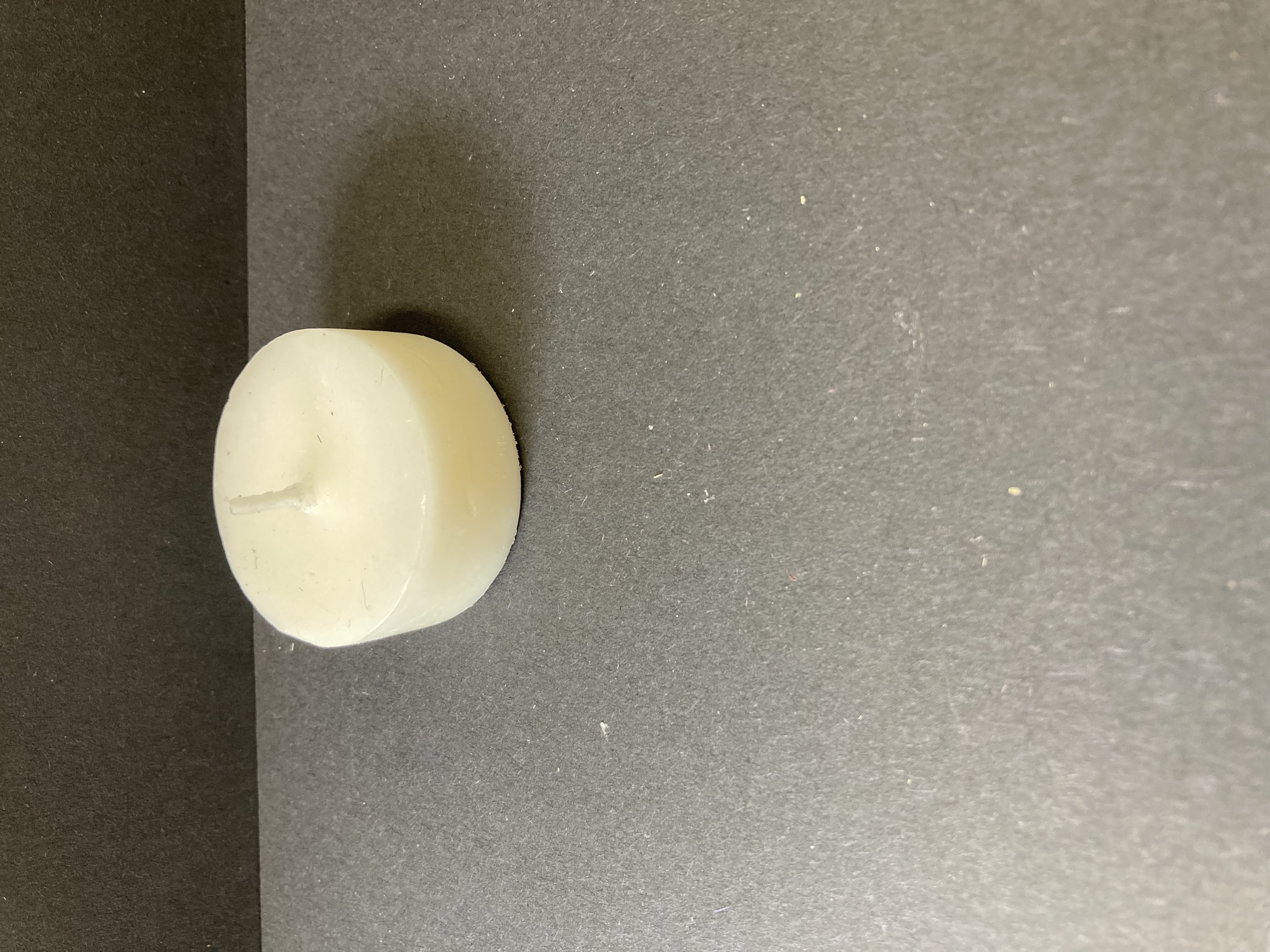 Du verre
Du verre
Du carton
Du carton
De la cire
De la cire
De l’acier
De l’acier
De la corde
De la corde
Du cuivre
Du cuivre
De la cire
De l’acier